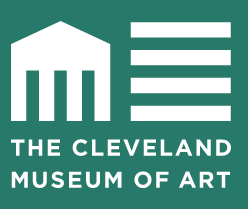 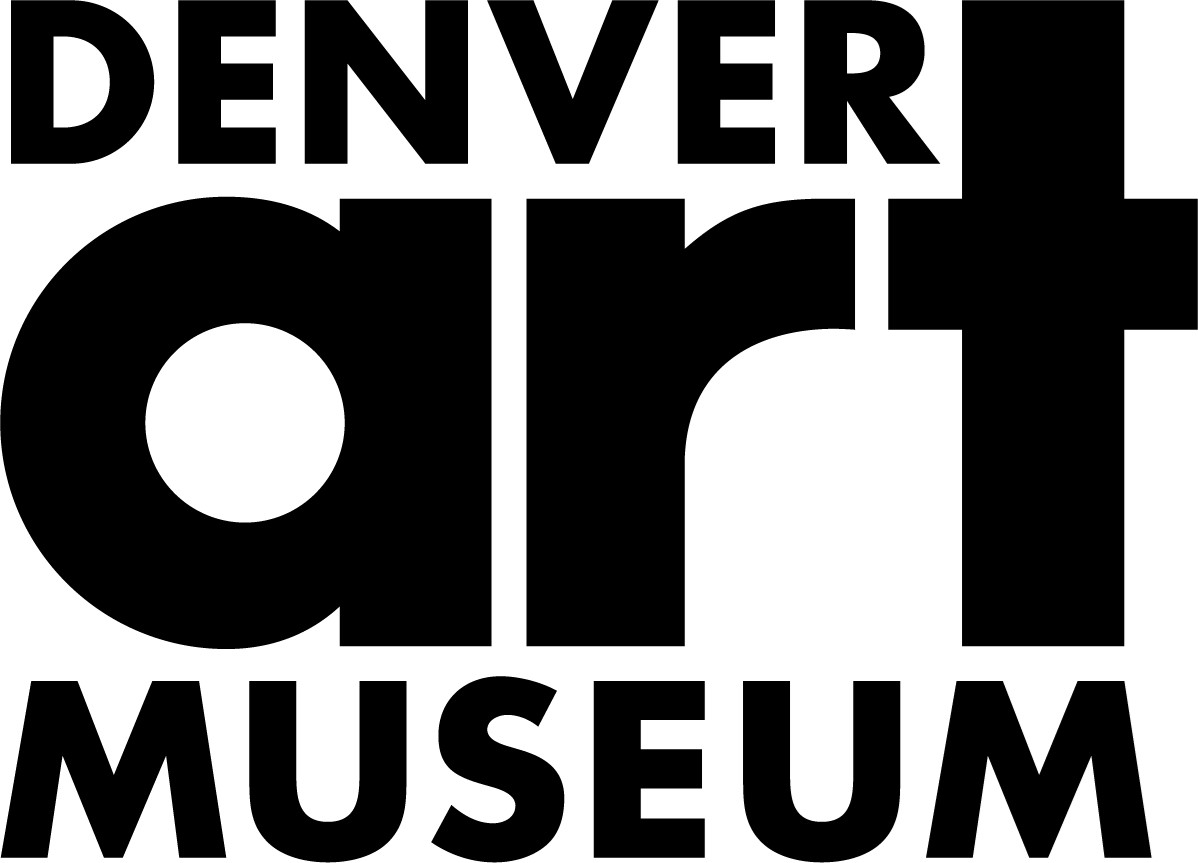 Leaning into ValueMeasuring and Monetizing Visitor Experiences
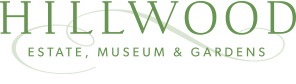 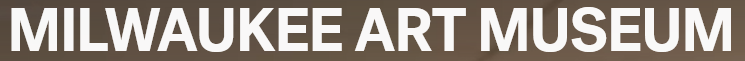 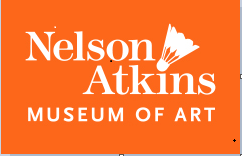 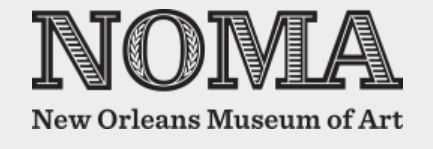 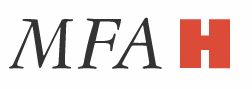 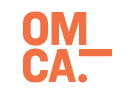 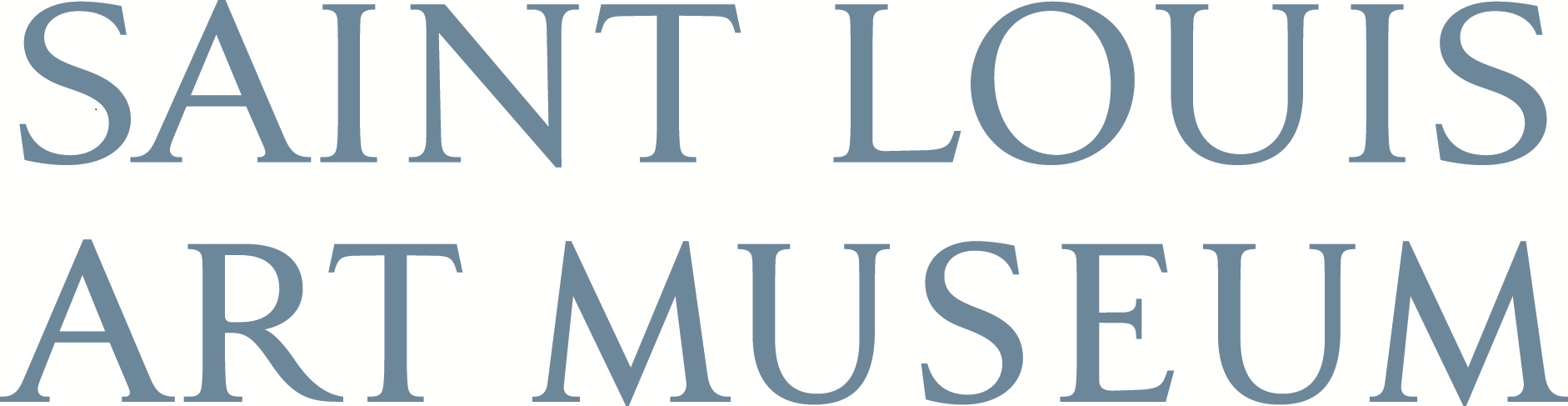 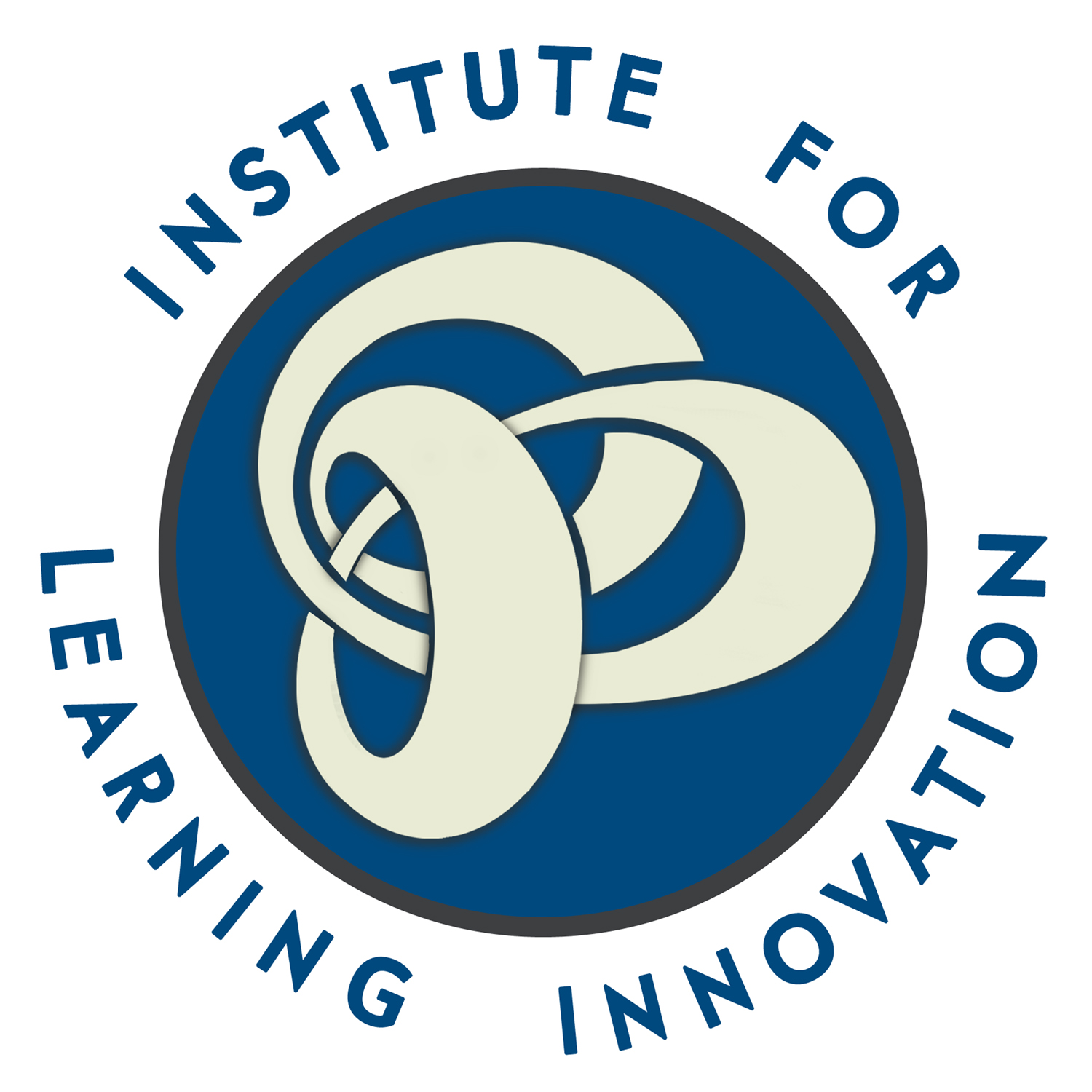 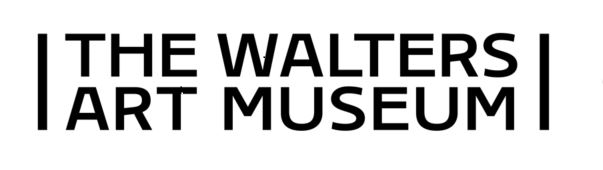 AAM May 2023
Did your visit allow you to satisfy your curiosity about one or more topics you find really interesting or important?  YES or NO?
If yes, for how long did that feeling of curiosity last?
An hour or two? 
A day? 
A week? 
Two weeks or more? 
A month or more?
Did your visit allow you to see things you do not usually get to see?  YES or NO?
If yes, how long did the memory of those things last?
An hour or two? 
A day? 
A week? 
Two weeks or more? 
A month or more?
Answer for YOURSELFbased on the last museum you visited just for enjoyment.
THEORY IN BRIEF
Fact: Millions of people visit museums, if didn’t have  value, wouldn’t visit
Research:
Visiting museums creates memories
Research:
People remember things they perceive as meaningful
Research:
Meaningful-ness is an indicator of well-being
Assumption: Museum experiences enhance visitors’   well-being
By MEASURING and better UNDERSTANDING the VALUE of enhanced WELL-BEING created by museum experiences, 
IT SHOULD BE POSSIBLE TO:
Quantify museum value in ways speak to policy makers, e.g., $$$
Know how to enhance value for current visitors 
Extend that value to others not currently served by museums
Museum Experiences Enhance Visitor’s Feelings of Well-Being in Each of 4 Tested Dimensions
Intellectual Well-Being

Discover new things about self and the world
Satisfy curiosity
Learn and see new perspectives
Sense of choice and control
Personal 
Well-Being

Feels 'special’
Sense of awe and/or amazement
See things do not usually see 
Feelings of happiness
Social 
Well-Being

Support learning and joy of others
Builds positive relationships
Forges awareness and sense of connection with others
Physical 
Well-Being

Allow switching-off/decompress/ de-stress
Feel safe and security
Refreshes and helps to feel calm and relaxed
RQ: How do we quantify the perceived value of a museum experience?
ILI worked with 11 Mid-Sized U.S. Art Museums
Barnes Foundation, Cleveland Museum of Art, Denver Art Museum, Hillwood Museum and Gardens, Museum of Fine Arts, Houston, Milwaukee Art Museum, Nelson-Atkins Museum of Art, New Orleans Museum of Art, Oakland Museum of California, Saint Louis Art Museum, and The Walters Art Museum
WHO
Conducted large-scale research project
Recruited a random sample of 1,942 visitors
3 quantitative surveys
WHAT
Research Approach:
Random sample visitors, immediate short motivation survey
One month later, randomly sent 1 of 2 longer surveys
Survey 1
Did you perceive you had a well-being-related benefit, if so, how long did it  last? (n=685)
Survey 2
How valuable (in dollars) do you perceive these well-being-related benefits are to you? (n=410)
(Average) Perceived VALUE (in dollars)
of a single museum visit
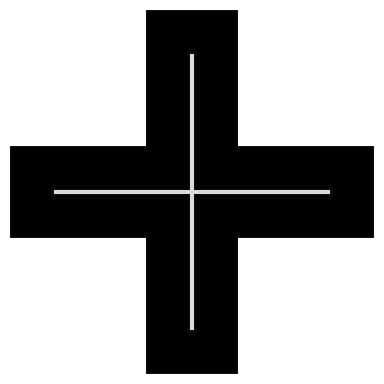 Research Limitations: 21% response rate, 75% white
FINDING: People report that they experienced benefits in all four dimensions of well-being.
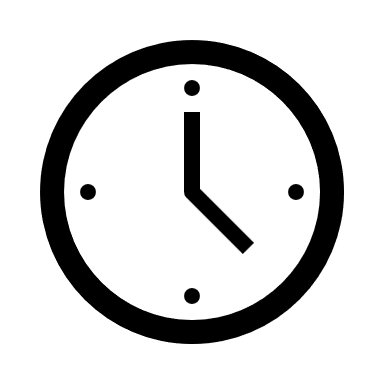 TIMING
One month after initial museum visit
Average Time Duration of Well-Being Benefits
Well-being benefits lasted  average of 2-3 days.
6 = For one month+
5 = For two weeks
4 = For one week
3 = For one day
2 = For 1-2 hours
1 = For no time at all
FINDING: People perceived that the value of museum experience outcomes were significantly greater than what they pay to visit a museum .
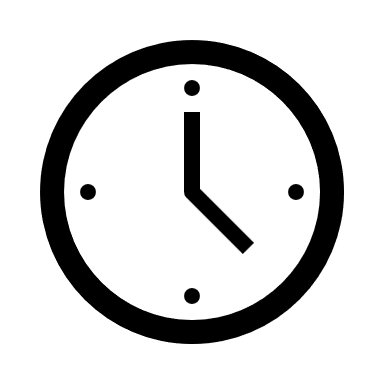 TIMING
One month after initial museum visit
Average Perceived Value of Well-Being Benefits
6 = For one month+
Value of 
 a single museum visit is $905.
Sum = $905
5 = For two weeks
$270
$227
$208
4 = For one week
$200
3 = For one day
2 = For 1-2 hours
1 = For no time at all
Cost-Benefit Analysis
(ratio of Economic Benefit of museum experiences divided by Operating Costs)
Mean Total Value $325,877,925 

[Total perceived monetary value x average # annual visitors, 2022]
$12 VALUE 
for every
$1 SPENT
Mean Total Cost
 $27,877,925 

[Average Total Institutional Costs, 2022]
Museums deliver measurable societal value by cost-effectively supporting their community’s overall personal, intellectual, social and physical well-being.
In what ways will what you heard today influence your work? Shorter-term/day to day? Longer term/ strategic? 

How can we better promote the  well-being benefits museums create? How can we extend those benefits (from days to weeks or months)?
How can we Lean into Value moving forward?
Write your Answer on the card and hand in.